資料３
（仮称）大阪府子ども計画の方向性等（素案たたき台）
令和５年１０月１９日
１．（仮称）大阪府子ども計画について
大阪府子ども総合計画
特に関連性が高い計画
都道府県社会的養育推進計画
ひとり親家庭等自立促進計画
教育振興基本計画
（仮称）大阪府子ども計画
特に関連性が高い計画
教育振興基本計画
　教育基本法および大阪府教育行政基本条例に　
　基づく学校教育等についての基本計画
（令和５年度から14年度までの10年計画）
2
２．子ども・若者、子育て家庭を取り巻く状況
（１）急速な少子化・人口減少
母親となる年齢層の女性人口の減少と、１人の女性が生涯に出産する子ども数の減少、コロナ禍により結婚・出産を控えたカップルや、経済環境の悪化などで少子化・人口減少が加速している。
◇　１人の女性が生涯に出産する子ども数の減少
◇　母親となる年齢層の女性人口の減少
2022年の出生数（概数）は、77万747人。
合計特殊出生率（概数）は、1.26。
25～39歳の女性は、2010年以降、人口規模が大きいいわゆる団塊ジュニア（1971～74年生まれの世代）が40歳以上の年齢層に移行し始めたため急速に減少している。
出生数と合計特殊出生率の推移
出生数の多い年齢層の女性人口の推移
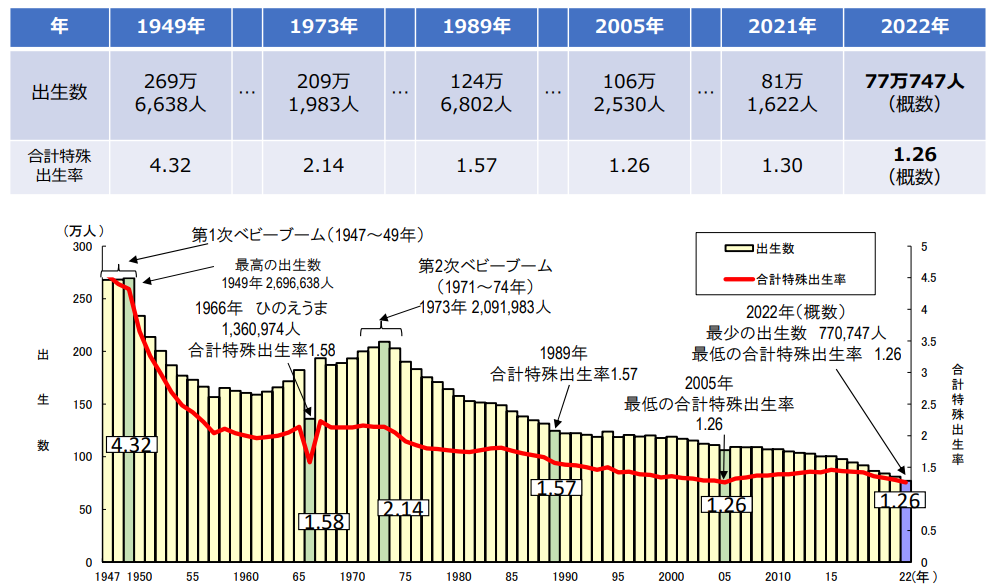 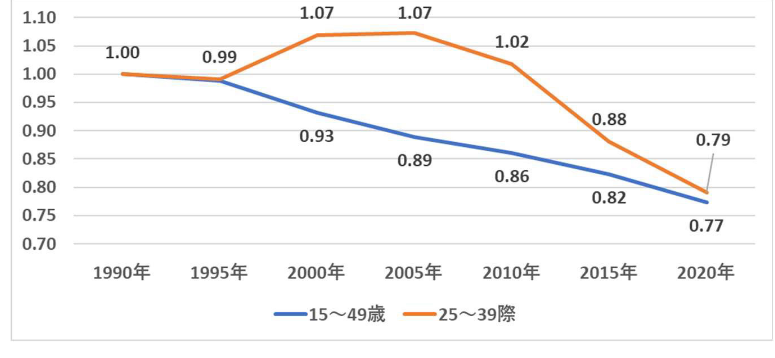 出典：コロナ禍による少子化への影響と東京都からの0～4歳人口の流出
　　　　三菱UFJリサーチ＆コンサルティング
出典：厚生労働省「人口動態統計」
課題認識として

急速な少子化・人口減少は、我が国の経済社会の根幹を揺るがしかねない喫緊の課題である。若い世代の誰もが、結婚や、子どもを生み、育てたいと望んだ場合に、それぞれの希望がかなえられるよう、将来に明るい希望を持てる社会をつくる必要がある。
3
（２）子育てや家庭教育を支える地域環境の大きな変化
核家族化の進展や地域のつながりの希薄化など、家庭をめぐる環境が変化しており、祖父母や近隣の人から、子育てに関する助言や支援、協力を得ることが難しい状況にある。
◇　子育て支援拠点を利用する前の子育て家庭の状況
◇　親族世帯数に占める核家族世帯数の比率の推移
単独世帯を含まない親族世帯の中で見ても、核家族世帯（夫婦のみ世帯、夫婦と子世帯、ひとり親と子世帯）の占める割合は一貫して増加。
「子育てをしている親と知り合いたかった」「子育てをつらいと感じることがあった」など、孤立した育児の実態がみられる。
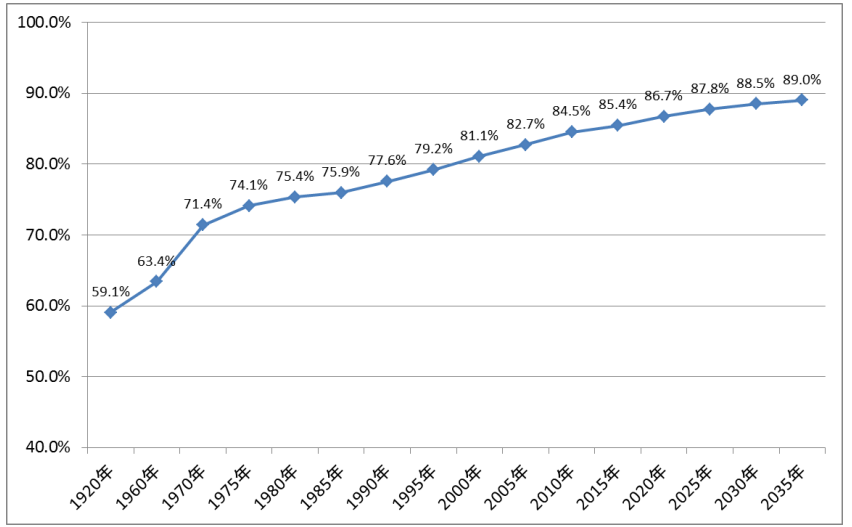 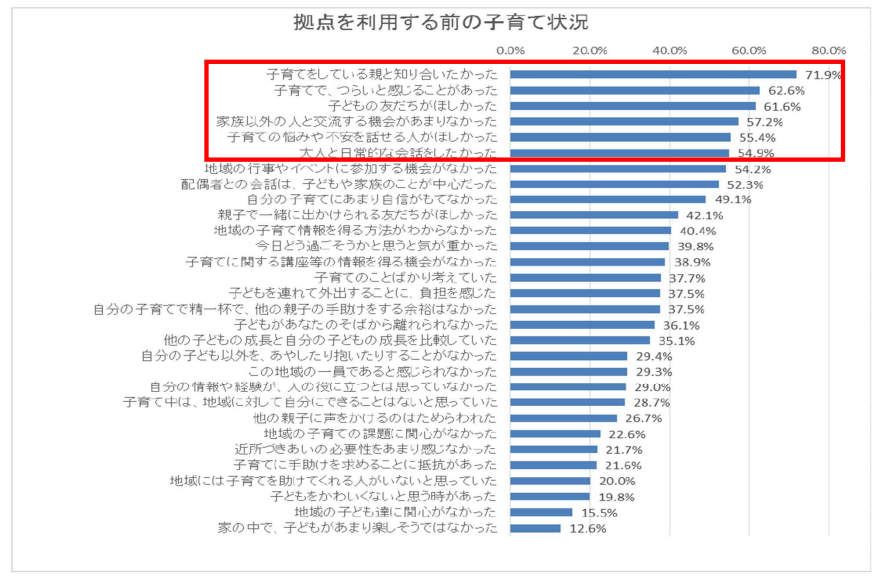 出典：国立社会保障・人口問題研究所「人口統計資料集2016年版」
　　　　及び「日本の世帯数の将来推計(全国推計)」（総務省作成）
出典：こども・若者、子育て家庭を取り巻く状況について（国）
課題認識として

子育て当事者が、身近な場所でサポートを受けながら子どもを育てることができるよう、地域として、個々の家庭の状況に応じて、継続的に切れ目なく支援していくことが必要である。
4
（３）子どもたちが抱えるさまざまな課題の顕在化
これまでの継続した取り組みにより、子どもたちの状況に変化や改善がみられる一方、ヤングケアラー等の課題が顕在化している。依然として、ひとり親家庭の相対的貧困率は高い状況である。
◇　ひとり親家庭の困窮
◇　府立高校生が家族の世話をしている頻度
R3の全体の相対的貧困率（国民生活基礎調査）が15.4%に対し、ひとり親家庭の相対的貧困率は44.5%であり、ひとり親家庭の困窮は続いている状況。
府において実施したヤングケアラーの実態調査で、家庭の仕事を子どもたちが日常的に分担している実態が明らかとなった。
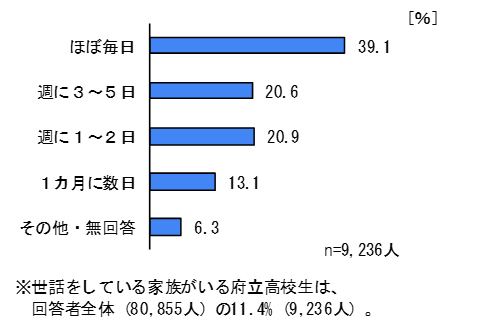 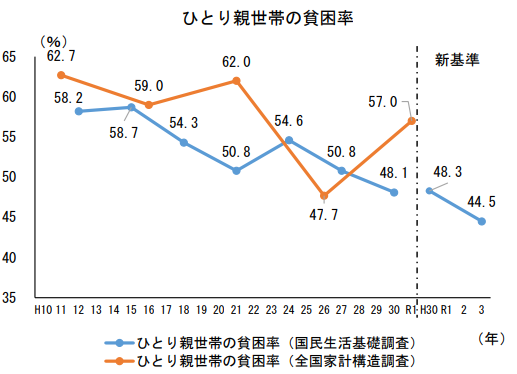 出典：こども・若者、子育て家庭を取り巻く状況について（国）
出典：「令和４年度　府立高校におけるヤングケアラーに関する調査結果」大阪府教育庁）
課題認識として

家庭、学校、地域などが、それぞれ子どもにかかわっていくのではなく、連携して子どもを支援し、子どもが、自分の生き方を模索していけるよう取り組む必要がある。
5
（４）児童虐待のリスク
児童虐待相談対応件数が年々増加しており、子育てに困難を抱える世帯がこれまで以上に顕在化している状況である。
◇　児童虐待のリスクは減らず
大阪府内における児童虐待対応件数は増加している。
（大阪府子ども家庭センター：
　　　　　H24：6,079件　→　R３：14,212件）
R３における児童相談所の児童虐待相談対応件数は、207,660件。H11と比べて約18倍。
児童相談所の児童虐待相談件数（全国）
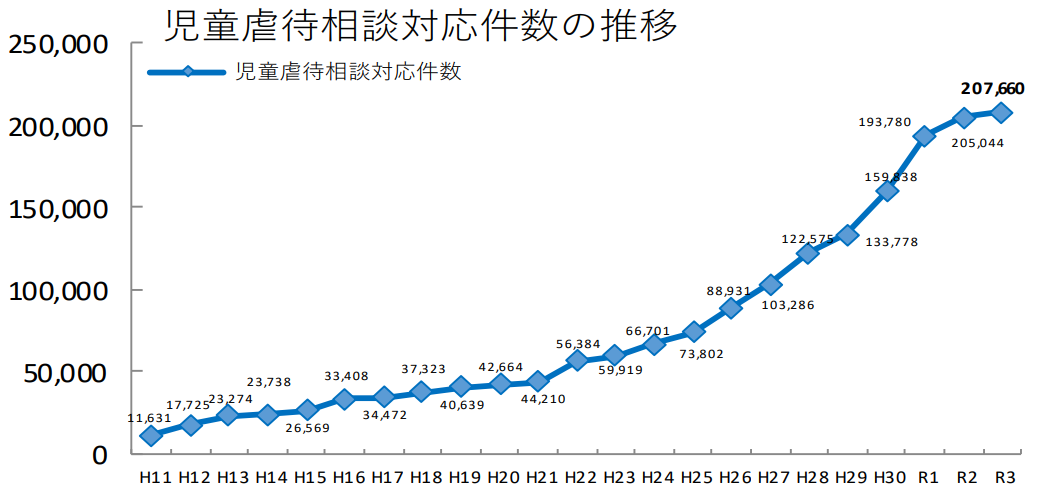 出典：こども・若者、子育て家庭を取り巻く状況について（国）
出典：大阪府子どもを虐待から守る条例第９条に基づく年次報告書（大阪府）
課題認識として

『大阪府子どもを虐待から守る条例』などにより児童虐待への取り組みを進めているが、さらなる対応が必要である。また、子どもを安心して生むことができる社会からの支えが必要である。
6
（５）結婚・子育ての将来展望を描けない若い世代
若い世代が結婚や子どもを生み、育てることへの希望を持ちながらも、所得や雇用への不安等から、将来展望を描けない状況に陥っている。
◇　若者の結婚願望の状況
◇　厳しい就労状況
未婚者（18～34歳）のうち「いずれ結婚するつもり」と答えた者の割合は、長らく横ばいであったが、直近の調査において、大きく低下。
大阪府は、全国に比べ、非正規労働者の割合が高い。
（R4　府39.5%　全国36.9%）
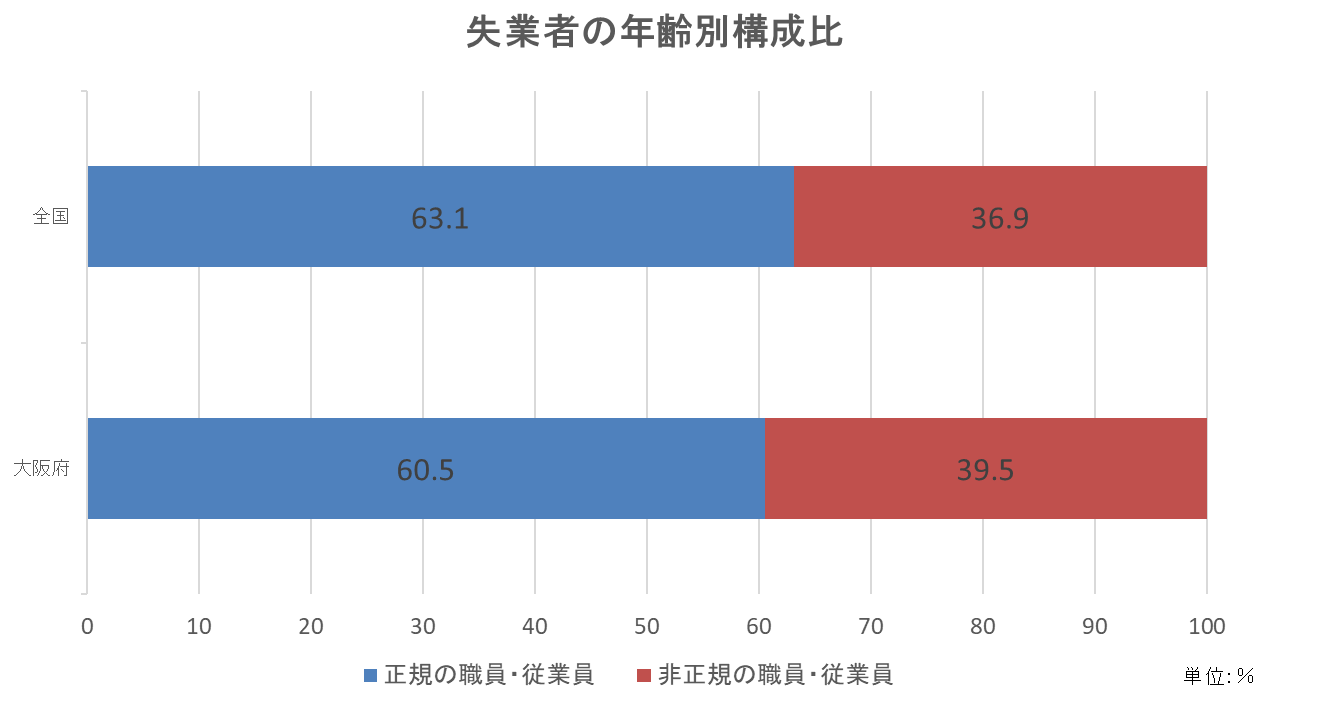 未婚者のうち「いずれ結婚するつもり」と答えた者の割合
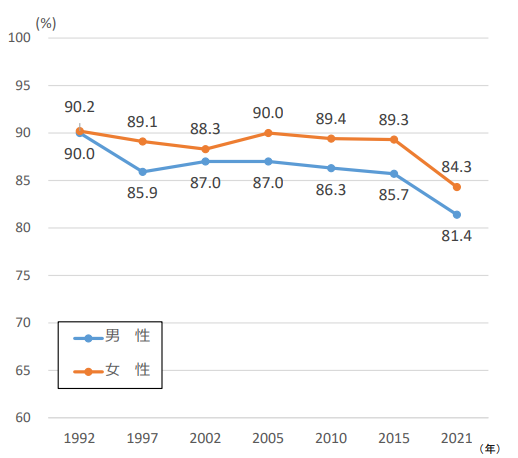 出典：総務省「労働力調査（詳細集計）」（年平均）
　　　　大阪府総務部統計課「大阪の就業状況令和４年(2022 年) 年平均」
出典：こども・若者、子育て家庭を取り巻く状況について（国）
課題認識として

若者の雇用の安定と質の向上を通じた雇用不安の払拭等に向け、若い世代の所得の持続的な向上につながる幅広い施策を展開することが必要である。
7
（６）子育ての経済的・精神的負担感
「子育てや教育にお金がかかりすぎる」という経済的負担感や社会との関わりの希薄化による孤立をはじめとした育児による精神的負担感から、若い世代が子育てに対してネガティブなイメージを持つことにつながっている。
◇　子育てで大変だと思うこと（子どもがいる女性）
◇　理想のこども数を持たない理由
「経済的負担の増加」(42％)が最多。このほか、「心配事の増加」、「自分 の自由な時間の減少」、「子どものしつけなど精神的ストレスの増加」、「女性の負担が大きすぎる」が3割を超える。
「子育てや教育にお金がかかりすぎるから」（約8割）がもっとも多く、年齢が若いほどその割合が高い。
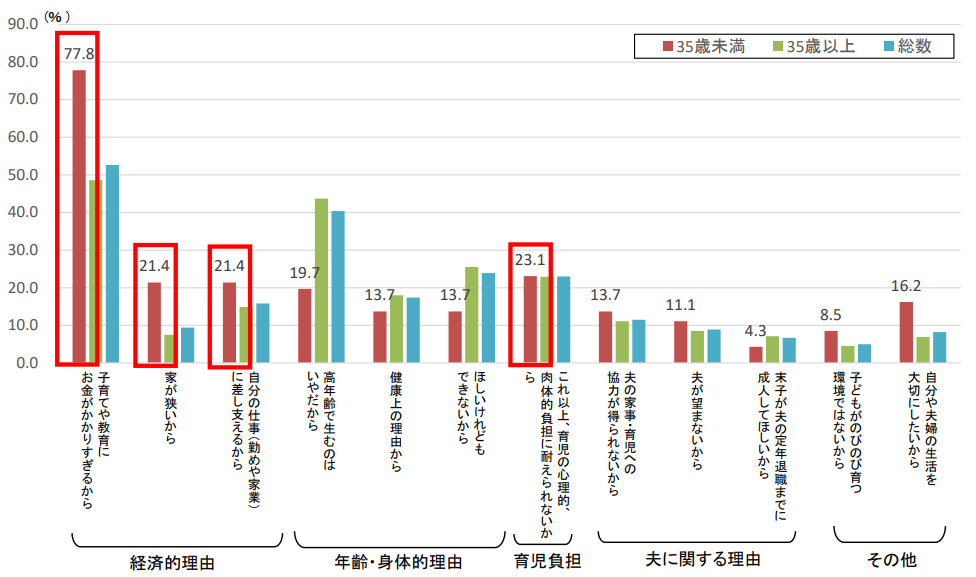 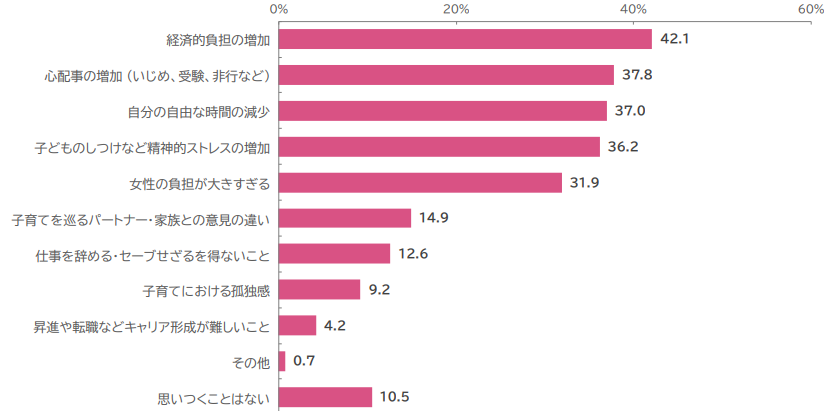 出典：第4回1万人女性意識調査「少子化と子育て」（日本財団）
出典：こども・若者、子育て家庭を取り巻く状況について（国）
課題認識として

子育ての経済的・精神的負担感の軽減に向け、子どもの育ちを支える基礎的な経済支援や教育に係る経済的支援の拡充、全ての人が子どもや子育て中の方々を応援するといった社会全体の意識改革を進める必要がある。
8
（７）子育てしづらい社会環境や子育てと両立しにくい職場環境
電車内のベビーカー問題や公園で遊ぶ子どもの声の苦情など、社会全体の意識・雰囲気が子どもを生み、育てることをためらわせている状況。女性の社会進出が進む中、女性の正規雇用における「Ｌ字カーブ」の存在や、女性へ一方的に育児負担が偏る状況を解消できていない。
◇　共働き夫婦の仕事のある平日の帰宅時間
◇　女性の年齢階級別正規雇用比率（L字カーブ）（2022年）
子がいる共働きの夫婦について、仕事のある日（平日）の帰宅時間は、女性よりも男性の方が遅い傾向。保育所への迎え、夕食、入浴、寝かしつけなどの育児が女性に集中する「ワンオペ」がみてとれる。
女性の年齢階級別正規雇用比率は25～29歳の59.7％をピークに低下（Ｌ字カーブ）。
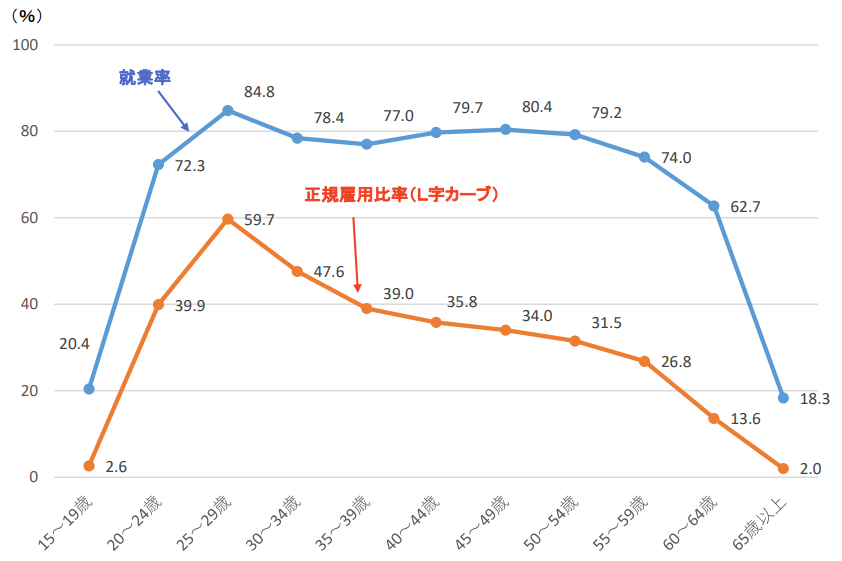 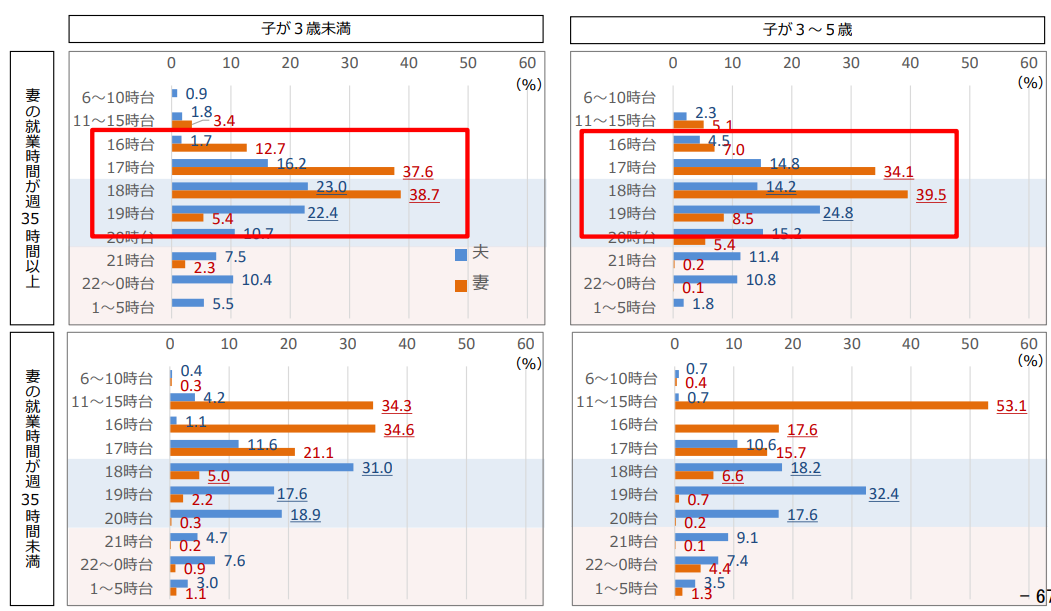 出典：こども・若者、子育て家庭を取り巻く状況について（国）
出典：こども・若者、子育て家庭を取り巻く状況について（国）
課題認識として

育児負担が女性に集中している「ワンオペ」の実態を変え、夫婦が相互に協力しながら子育てできるよう社会全体で支援する必要がある。仕事と育児を両立できるように、子どもの教育・保育を提供する環境を整備するとともに、企業等に働きかける必要がある。また、必要なときに必要なサービスを提供できる体制を整備していく必要がある。
9
３．基本理念と基本的視点
基本理念
次代を担う子ども・青少年が、ひとりの人間として尊重され、創造性に富み、豊かな夢を
はぐくむことができる大阪
子どもは、社会におけるさまざまな活動で多様な人々と交流することにより、豊かな心、個性や創造性をはぐくんでいきます。また、主体的に参加することによって、自分の思いや意見を表明し、同時に他者の思いや意見を受け止めることができます。
　こうしたことを踏まえ、本計画においては、子どもがひとりの人間として尊重されること、また、子どもや家庭が社会から必要な支援を受けられることにより、「大阪の地で生まれ育った子どもたちが、将来の夢や目標を持ってチャレンジすることで成長し、やがて、若者となって次の世代の子育てを担っていく」という好循環をめざすことを基本理念とします。
　基本理念を踏まえた取り組みを着実に進め、全ての子ども・若者が身体的・
精神的・社会的に幸福な生活を送ることができる「子どもまんなか社会」の
実現につなげていきます。
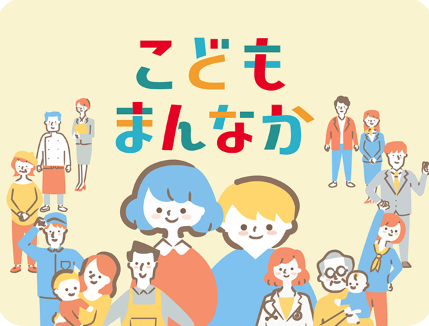 基本的視点
子どもをまんなかに、社会全体で、子育て家庭を支える　＜家庭の役割・機能を再認識＞
核家族化の進展や地域のつながりの希薄化など、家庭をめぐる環境が変化しており、昨今の家庭の経済的な課題とあいまって、子どもを育てる家庭の力が弱くなっているのではないかと懸念されています。また、貧困や児童虐待に加え、ヤングケアラー等の課題が顕在化している状況です。
　このようなことから、子どもにとって、もっとも身近で、もっとも影響を与える家庭への支援が、子どものさまざまな困難を解決するための重要な視点になると考えています。
　このため本計画においては、家庭の役割・機能の重要性を再認識するとともに、子どもをまんかに、社会全体で子育て家庭の状況に応じた柔軟な切れ目のない支援をめざします。
10
４．基本方向
基本方向１　子どもを生み育てることができる社会【子どもの誕生前から幼児期まで】
　　　　　　　　～妊娠・出産、子育てを大阪全体で支える社会づくり～
　　　　　　　　　　　　　　　　　　　　　　　　　　　　　　　　　　　　　　　　　（目標像　：　安心して育つ子ども）
11
基本方向２　子どもが成長できる社会【学童期・思春期】
　　　　　　　　～大阪の未来を担う子どもたちを育てる社会づくり～
　　　　　　　　　　　　　　　　　　　　　　　　　　　　　　　　　　　　　　　　（目標像　：　チャレンジできる子ども）
12
基本方向３　若者が自立できる社会【青年期】
　　　　　　　　～若者が自立し、自らの意思で将来を選択できる社会づくり～　　　
　　　　　　　　　　　　　　　　　　　　　　　　　　　　　　　　　　　　　　　（目標像　：　社会の担い手となる若者）
13
５．重点的な取り組みに基づく個別の取り組み
施策体系
基本方向１　子どもを生み育てることができる社会【子どもの誕生前から幼児期まで】
　　　　　　　　～妊娠・出産、子育てを大阪全体で支える社会づくり～
安心して子どもを産むことができる保健・医療環境をつくる。
安心して妊娠・出産できる仕組みの充実
・プレコンセプションケアの推進
・周産期医療体制の整備
・すこやかな妊娠と出産の推進
家庭と地域がともに養育力を高めることができるよう、地域と一体になって子育てしやすい環境をつくる。
家庭と地域がともに養育力を高める仕組みの構築
・親子の育ちを応援し、子育て家庭を地域で支える仕組みの構築
・子育て家庭を支援する地域ネットワークの構築
保育が必要なすべての家庭に保育を提供する取り組みの推進
・保育が必要なすべての家庭に保育を提供する取り組みの推進
仕事と生活の調和の
推進
・仕事と生活の調和の推進、女性活躍の推進
・働き方改革の推進
その他子育てを支援する取り組みの推進
・その他子育てを支援する取り組みの推進
14
基本方向１　子どもを生み育てることができる社会【子どもの誕生前から幼児期まで】
　　　　　　　　～妊娠・出産、子育てを大阪全体で支える社会づくり～
・学校をプラットフォームとして地域・福祉等との連携による子　
　どもや保護者を支援につなぐスキーム（貧困、ヤングケアラー
　など困難を抱える子ども・保護者）
必要な人に必要な支援が届く仕組みの充実
さまざまな支援が必要な子どもや家庭に対し、支援を必要としているときに必要な支援が行き届く体制をつくる。
子どもの貧困対策の推進
・子どもの貧困対策の推進
・社会全体で子どもの貧困対策に取り組む機運の醸成
ひとり親家庭等の自立
促進
・ひとり親家庭等の自立促進
共同養育の推進
・面会交流の促進
・養育費確保への支援
・児童虐待の防止
児童虐待の防止
社会的養護を必要とする子ども等に対する支援
・社会的養育体制の整備
・障がいのある子どもへの医療・福祉支援
障がいのある子ども
への支援の充実
・外国人の子どもや支援を必要とする帰国・渡日の子ども等への
　支援
外国につながる子どもへの支援
その他支援が必要な人や子どもへの支援
・予期せぬ妊娠等に悩む人が妊娠早期から相談できる体制の充実
・配偶者等からの暴力への対応
義務教育前の子どもへの教育・保育内容の充実
・教育・保育内容の充実
・教育・保育にかかる人材の確保及び資質の向上
・人格形成の基礎を培う幼児教育の充実
15
基本方向２　子どもが成長できる社会【学童期・思春期】
　　　　　　　　～大阪の未来を担う子どもたちを育てる社会づくり～
・個別最適な学びと協働的な学びによる学びの深化
・社会や地域とつながる探究的な学習の実践
・障がいのある子どもたちの教育の充実
・配慮や支援が必要な子どもたちへの指導の充実
すべての子どもに学びの機会を確保することで、子どもたちが、粘り強く果敢にチャレンジし、自立して力強く生きることができるよう支援する。
確かな学力の定着と学びの深化
・豊かな心のはぐくみ
・セーフティネットとなる居場所づくりの推進
・運動への興味・関心の向上と運動による体力づくりの推進
・健康を保持・増進する生活習慣づくりの推進
豊かな心と健やかな体の育成
将来をみすえた自主性・自立性の育成
・夢や志を持って粘り強くチャレンジする姿勢の育成
地域の教育コミュニティづくりの推進
・地域の教育コミュニティづくりの推進
・高校等の授業料完全無償化
公私を問わない自由な学校選択の機会の保障
・子どもが健やかに過ごせる遊び場づくり
・放課後等の子どもの居場所づくり
・子ども食堂等の居場所づくり
子どもの居場所づくり
子どもの権利の保障、人権や健全な育成環境を守ることによって、子どもが健やかに育ち、社会を支えることができるよう支援する。
子どもの権利を保障する取り組みの推進
・社会参画や意見表明の機会の充実
・すべての子どもの人権が尊重される社会をつくる取り組みの推進
・子ども・若者の自殺対策
子どもの安全の確保や非行など問題行動の防止
・子どもの安全確保の推進
・非行など問題行動を防ぐ施策の推進
・青少年を取り巻く社会環境の整備
・青少年の健全な成長を阻害する行為からの保護
・青少年の健やかな成長を促進
青少年の健全育成の推進
16
基本方向３　若者が自立できる社会【青年期】
　　　　　　　　～若者が自立し、自らの意思で将来を選択できる社会づくり～
若者が社会の中で自立することによって、自らの意思で多様に将来を選択できるよう支援する。
キャリア教育の充実
・キャリア教育を通じた産学官連携による産業人材育成の推進
若者の就職支援
・若者への就職支援の強化
・就労・進路選択に悩みを抱える若者への支援
・障がい者の雇用促進と就労支援・定着支援
子ども・若者が再チャレンジできる仕組みづくりの推進
・市町村による支援ネットワークの構築
・ひきこもりの相談支援
・社会的養護経験者等の自立支援の充実
若者が自らの意思で将来を選択できる取り組みの推進
・若者が自らの意思で将来を選択できる取り組みの推進
・結婚を希望する人の希望が実現するための取り組みの推進
17
こども大綱の中間整理で提示されたこども施策に関する重要事項

⇒「こどもまんなか社会」を実現するための重要事項を、こども・若者の視点に立って分かりやすく
　示すため、ライフステージ別に提示。
こどもの誕生前から幼児期まで
学童期
・
思春期
青年期
ライフステージ別の重要事項
基本方向３
基本方向１
基本方向２
ライフステージに縦断的な重要事項
基本方向４
子育て当事者への支援に関する重要事項
基本方向５
18
【以下、参考（記載内容について調整中のもの含む）】　


個別の取り組みの現状と課題、取り組みの方向性
基本方向１　子どもを生み育てることができる社会【子どもの誕生前から幼児期まで】
　　　　　　　　～妊娠・出産、子育てを大阪全体で支える社会づくり～
〔個別の取り組み〕安心して妊娠・出産できる仕組みの充実
19
〔個別の取り組み〕家庭と地域がともに養育力を高める仕組みの構築
〔個別の取り組み〕保育が必要なすべての家庭に保育を提供する取り組みの推進
20
〔個別の取り組み〕仕事と生活の調和の推進
〔個別の取り組み〕その他子育てを支援する取り組みの推進
21
〔個別の取り組み〕必要な人に必要な支援が届く仕組みの充実
〔個別の取り組み〕子どもの貧困対策の推進
22
〔個別の取り組み〕ひとり親家庭等の自立促進
〔個別の取り組み〕共同養育の推進
23
〔個別の取り組み〕児童虐待の防止
〔個別の取り組み〕社会的養護を必要とする子ども等に対する支援
24
〔個別の取り組み〕障がいのある子どもへの支援の充実
〔個別の取り組み〕外国につながる子どもへの支援
25
〔個別の取り組み〕その他支援が必要な人や子どもへの支援
26
〔個別の取り組み〕義務教育前の子どもへの教育・保育内容の充実
27
基本方向２　子どもが成長できる社会【学童期・思春期】　
　　　　　　　　　～大阪の未来を担う子どもたちを育てる社会づくり～
〔個別の取り組み〕確かな学力の定着と学びの深化
28
〔個別の取り組み〕豊かな心と健やかな体の育成
29
〔個別の取り組み〕将来をみすえた自主性・自立性の育成
〔個別の取り組み〕地域の教育コミュニティづくりの推進
30
〔個別の取り組み〕公私を問わない自由な学校選択の機会の保障
〔個別の取り組み〕子どもの居場所づくり
31
〔個別の取り組み〕子どもの権利を保障する取り組みの推進
32
〔個別の取り組み〕子どもの安全の確保や非行など問題行動の防止
33
〔個別の取り組み〕青少年の健全育成の推進
34
基本方向３　若者が自立できる社会【青年期】　
　　　　　　　　～若者が自立し、自らの意思で将来を選択できる社会づくり～
〔個別の取り組み〕キャリア教育の充実
〔個別の取り組み〕若者の就職支援
35
〔個別の取り組み〕子ども・若者が再チャレンジできる仕組みづくりの推進
〔個別の取り組み〕若者が自らの意思で将来を選択できる取り組みの推進
36